Minstrelsy in the United States
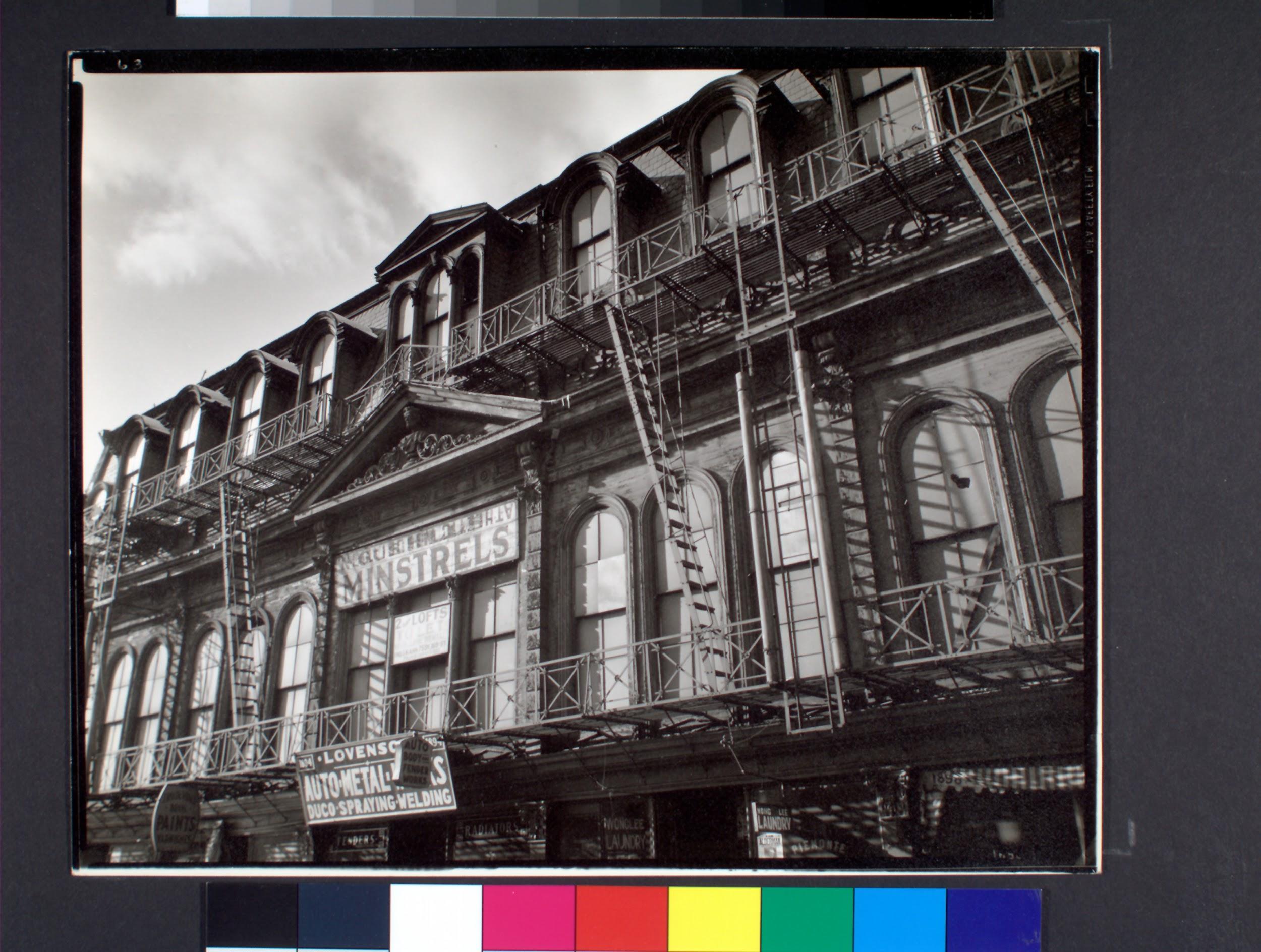 Text

Text

Text
Gus Hills Minstrels, 1890-1898 Park Avenue, Manhattan. The New York Public Library Digital Collections. 1935.
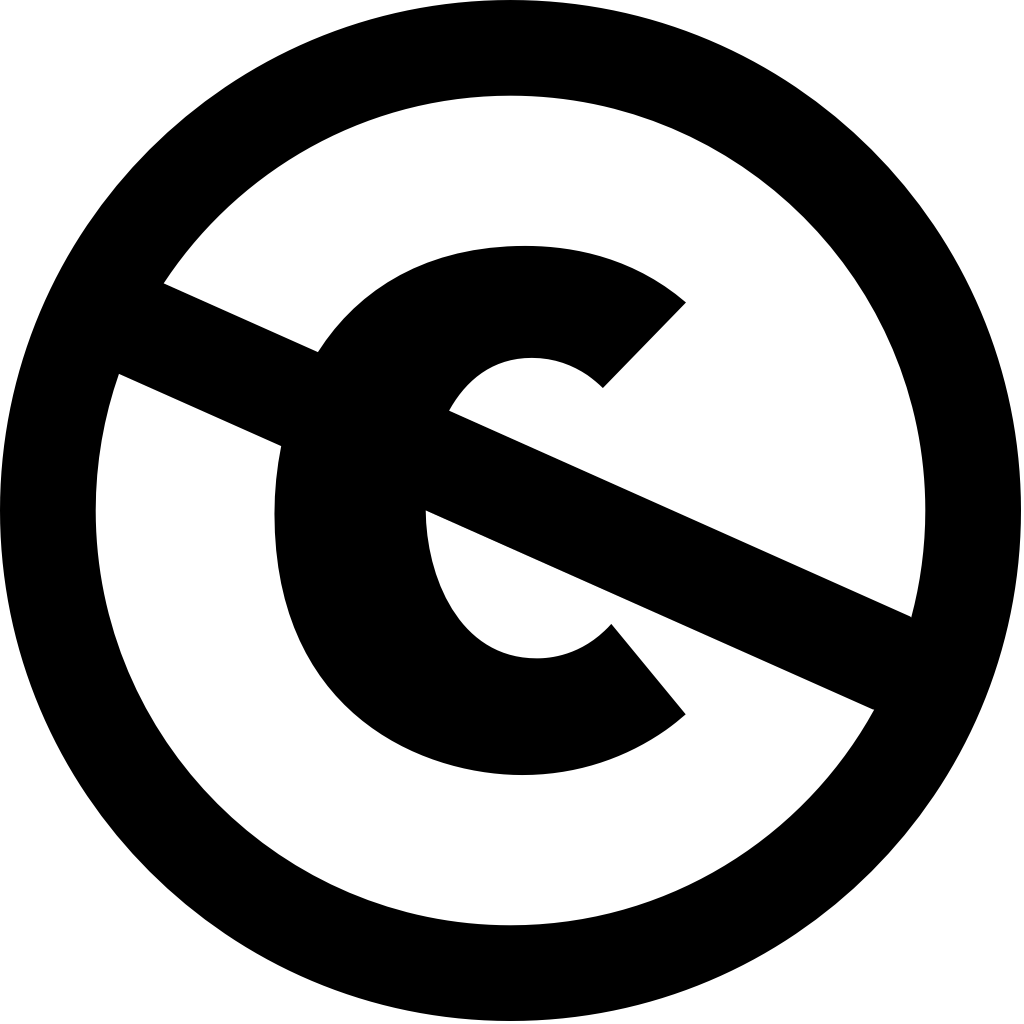 Free use without restriction
Bibliography
Gregory, Kia. “In Harlem, Renaissance Theater Is at the Crossroads of Demolition and Preservation” The New York Times (Dec. 19, 2005). https://www.nytimes.com/2014/12/21/nyregion/in-harlem-renaissance-theater-is-at-the-crossroads-of-demolition-and-preservation.html?searchResultPosition=1. Accessed March 13, 2020
Image Credits
"Gus Hills Minstrels, 1890-1898 Park Avenue, Manhattan." The New York Public Library Digital Collections. 1935. http://digitalcollections.nypl.org/items/510d47d9-4f11-a3d9-e040-e00a18064a99